Place Title Here
=[-
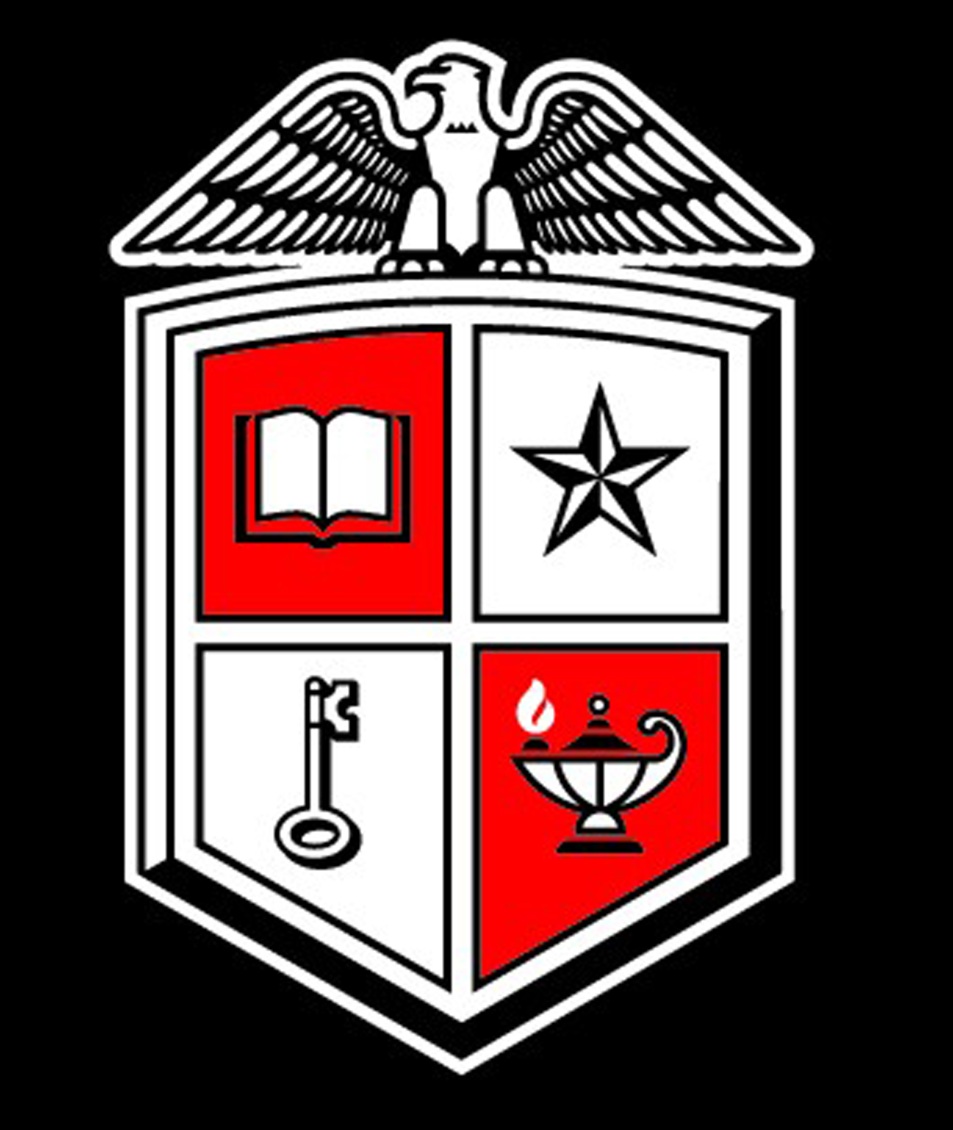 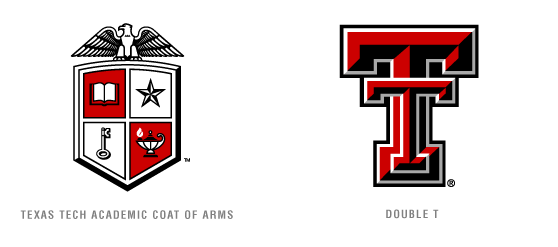